工場立地法に係る緑地面積率等を緩和しました！
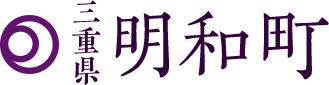 令和5年9月7日より、緑地面積率等を緩和しました。
敷地面積に対する面積率について、以下の表をご参考ください。
環境施設･･･周辺地域の生活環境の保持に寄与するもの　　　　　　
　　　　　　（噴水，運動場等）
　重複緑地･･･緑地と緑地以外の施設が重複する部分
　　　　　　（屋上緑化，壁面緑化等）

　届出の対象となる工場（特定工場）
詳しくは以下の担当課までお願いします。
【お問い合わせ先】
明和町役場　まちづくり戦略課
　住所：三重県多気郡明和町大字馬之上945番地
　TEL　: 0596-52-7112